2015-2016 учебный год
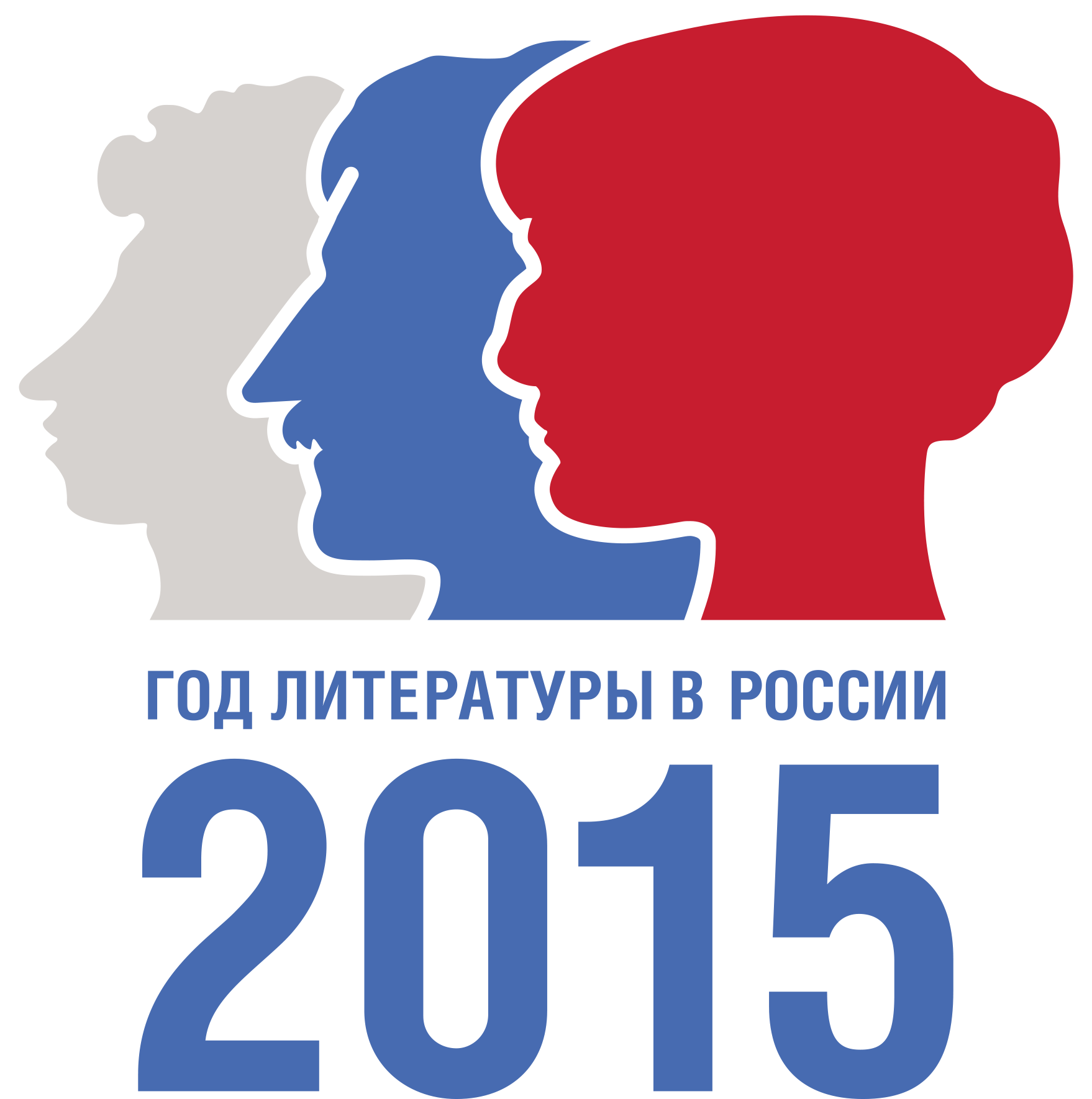 Государственная программа воспитания граждан Российской Федерации
Закон Московской области 
от 13.07.2015 г. № 114/2015-ОЗ
«О патриотическом воспитании 
в Московской области»
ЦЕЛИ И ЗАДАЧИ 
воспитательной системы 
в ОО Ногинского муниципального района 
в 2015-2016 учебном году
Цель: формирование и развитие целостной системы ОУ, направленной на создание условий для максимального развития личности, ее социального и гражданского становления и саморазвития.
Задачи: 
 создание условий для более полного творческого и интеллектуального развития личности
 развития самоуправления учащихся, предоставление им реальных возможностей в управлении ОО, в деятельности Единой детской организации школьников Ногинского района
 создание условий для воспитания у детей и подростков:
                               - гражданственности
                               - патриотизма
                               - трудолюбия
                               - толерантности
                               - представления о нравственности и духовной культуре
                               - экологической культуры
Команда кураторов
2015-2016 учебный год
5 «А» – Нижник Людмила Степановна
5 «Б» – Слепнева Анна Юрьевна
6 «А» – Баскакова Яна Валерьевна
6 «Б» – Лучкина Мария Васильевна
7 «А» – Иванова Елена Анатольевна
7 «Б» – Ковтуненко Юлия Владимировна
8 «А» – Маркина Марина Александровна
8 «Б» – Рзаева Эльвира Александровна
8 «В» – Маркина Екатерина Сергеевна
9 «А» – Собакина Марина Васильевна
9 «Б» – Воробьева Маргарита Федоровна
10 «А» – Николаева Наталья Евгеньевна
10 «Б» – Корчукова Вера Германовна
11 физико-математического профиля – Грибова Татьяна Ивановна
11 социально-гуманитарного профиля – Городничева Ирина Николаевна
План воспитательных мероприятий на 2015-2016 учебный год
I полугодие
План воспитательных мероприятий на 2015-2016 учебный год
II полугодие
Кружковая деятельность
Театральная студия
Руководитель Руденко М.П.






Фото-студия «Смена»
Руководитель Воловик В.А.
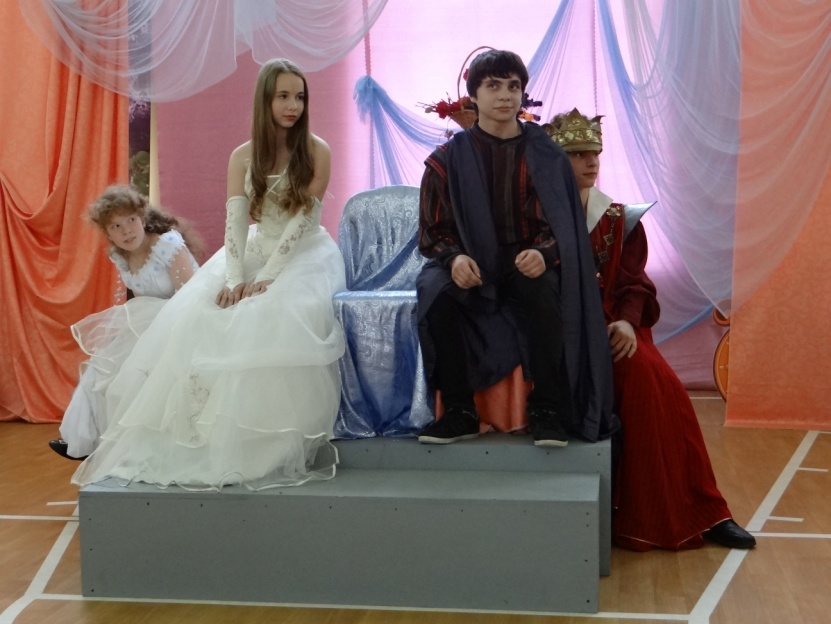 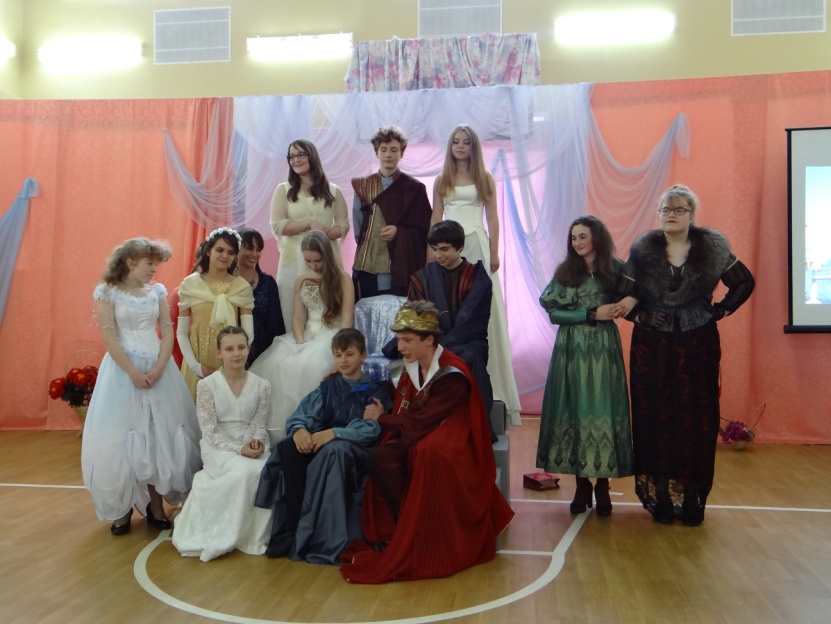 Экскурсионная деятельность
НОУ «Ногинская гимназия»
Экскурсии в каникулярное время




1 учебно-тематическая экскурсия в четверть
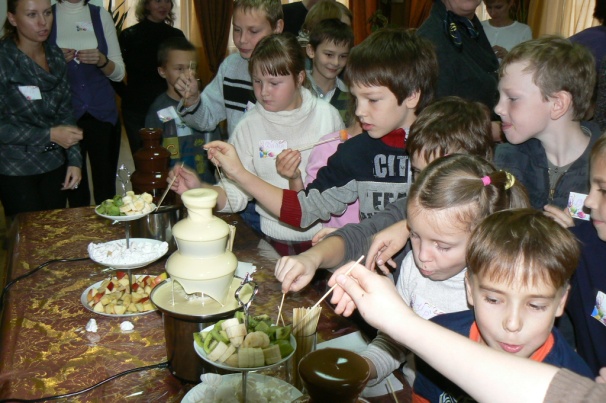 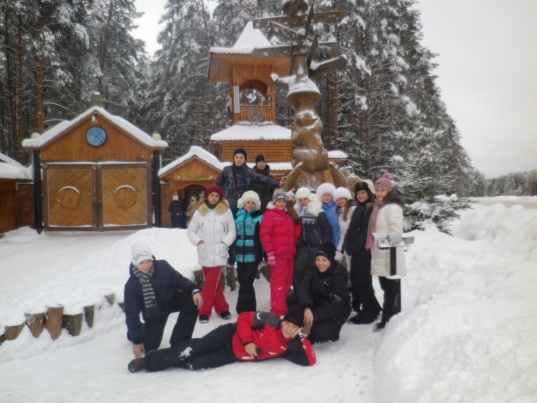 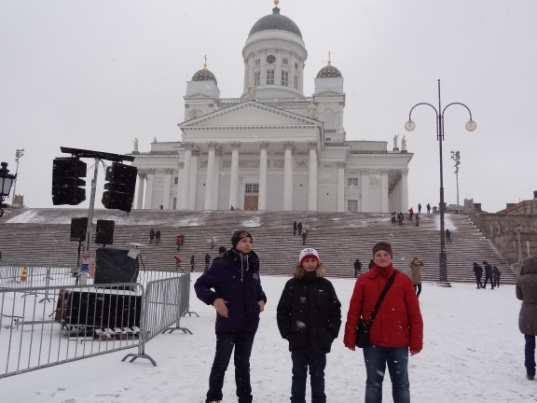 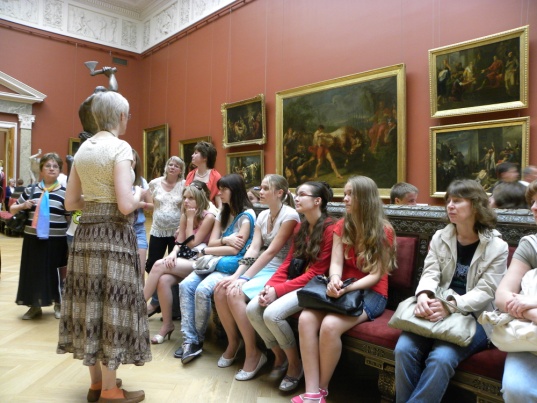 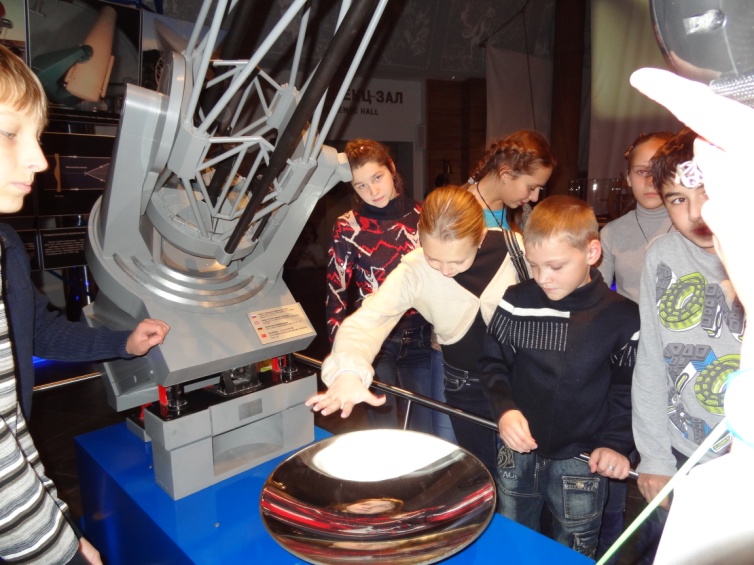 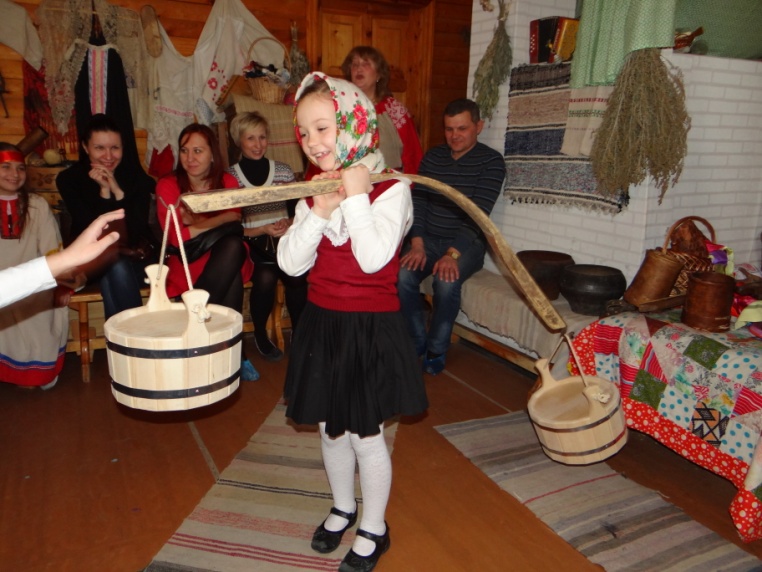 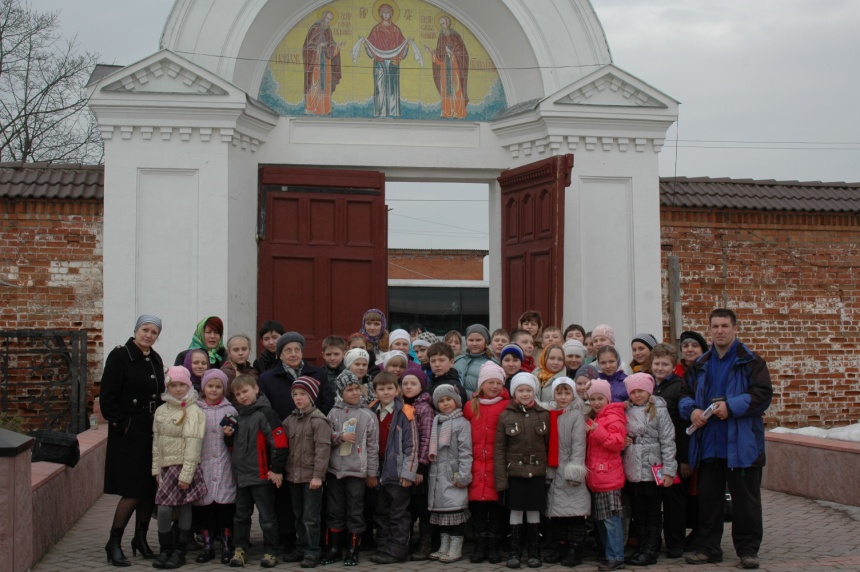